Notification of suspected measles and rubella (MR) cases and COVID-19 cases by epidemiological week and subregions*, 2020-2021**
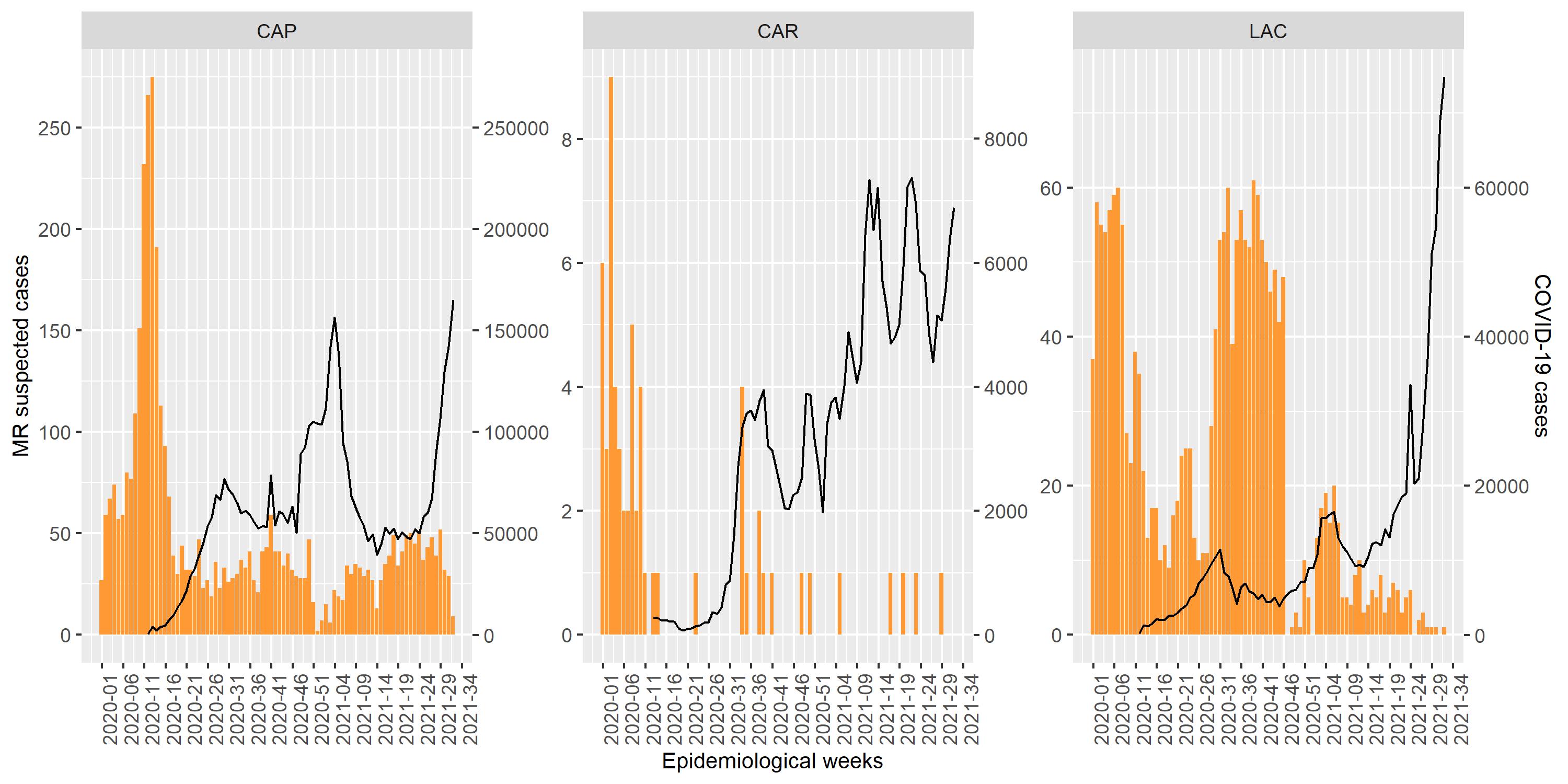 *Central America and Mexico (CAP) = | Caribbean (CAR)| Latin Caribbean (LAC) **Data as of epidemiological week 31, 2021.  Source: Surveillance country reports sent to PAHO.